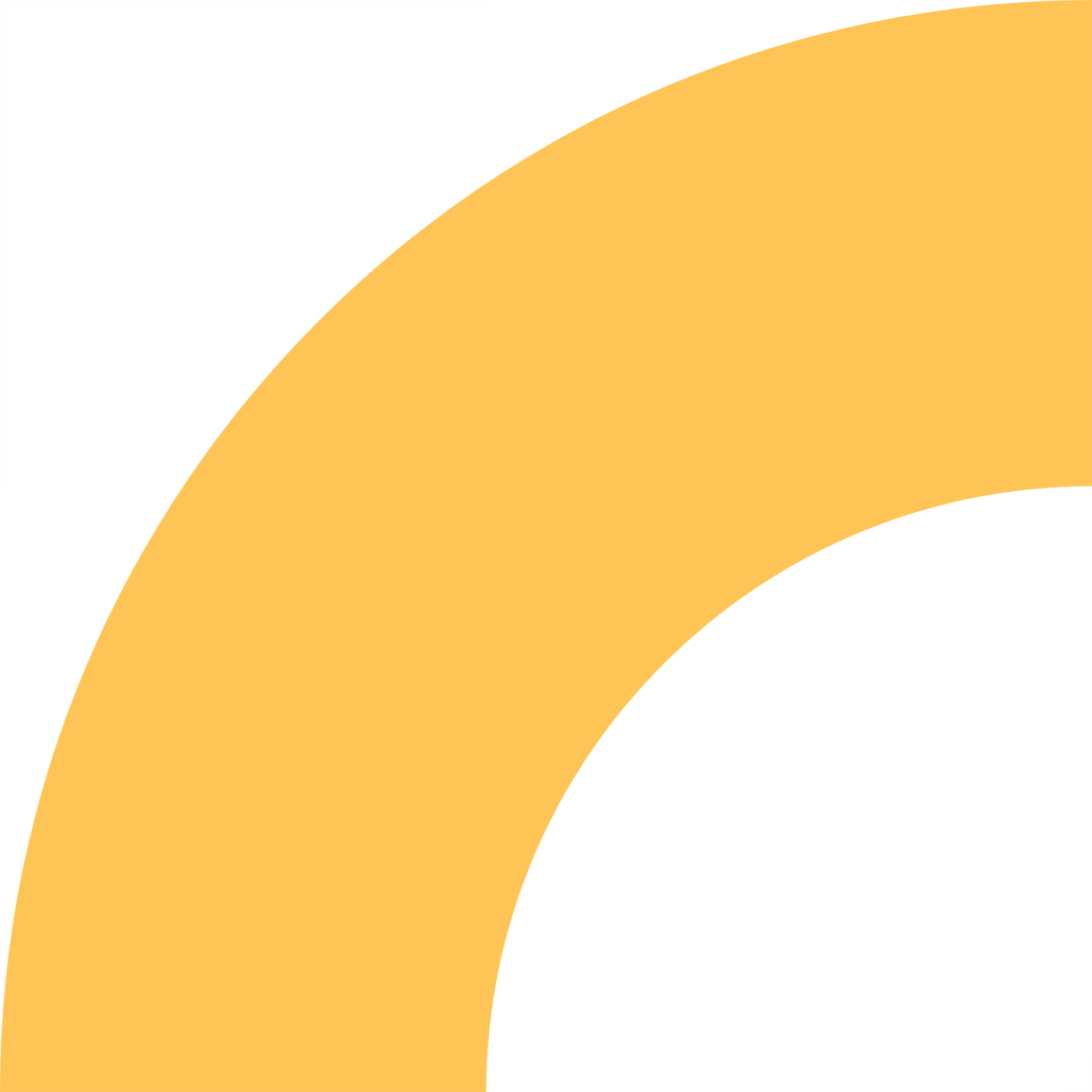 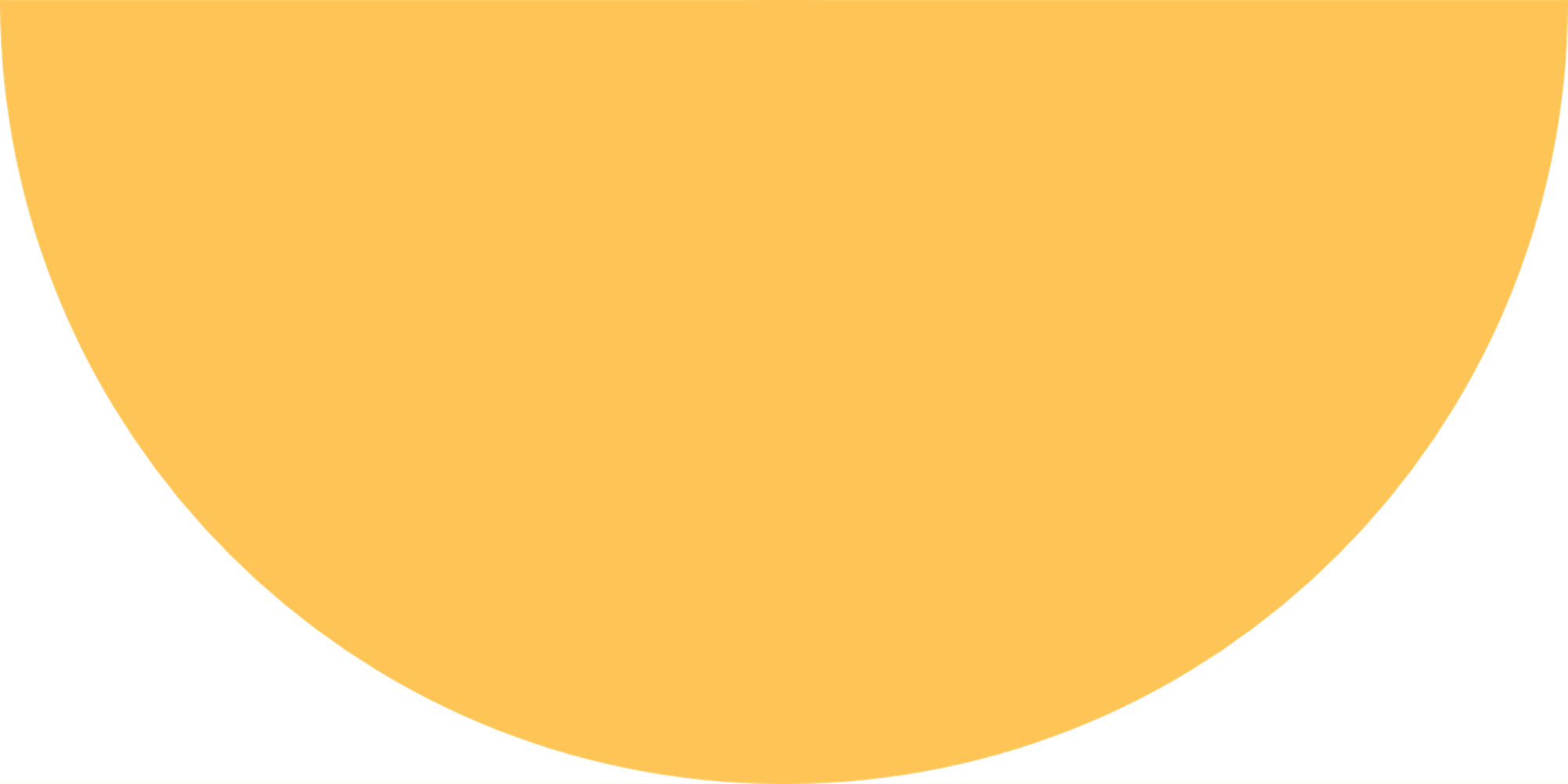 Using the Continuum of Access 

for Academic Research
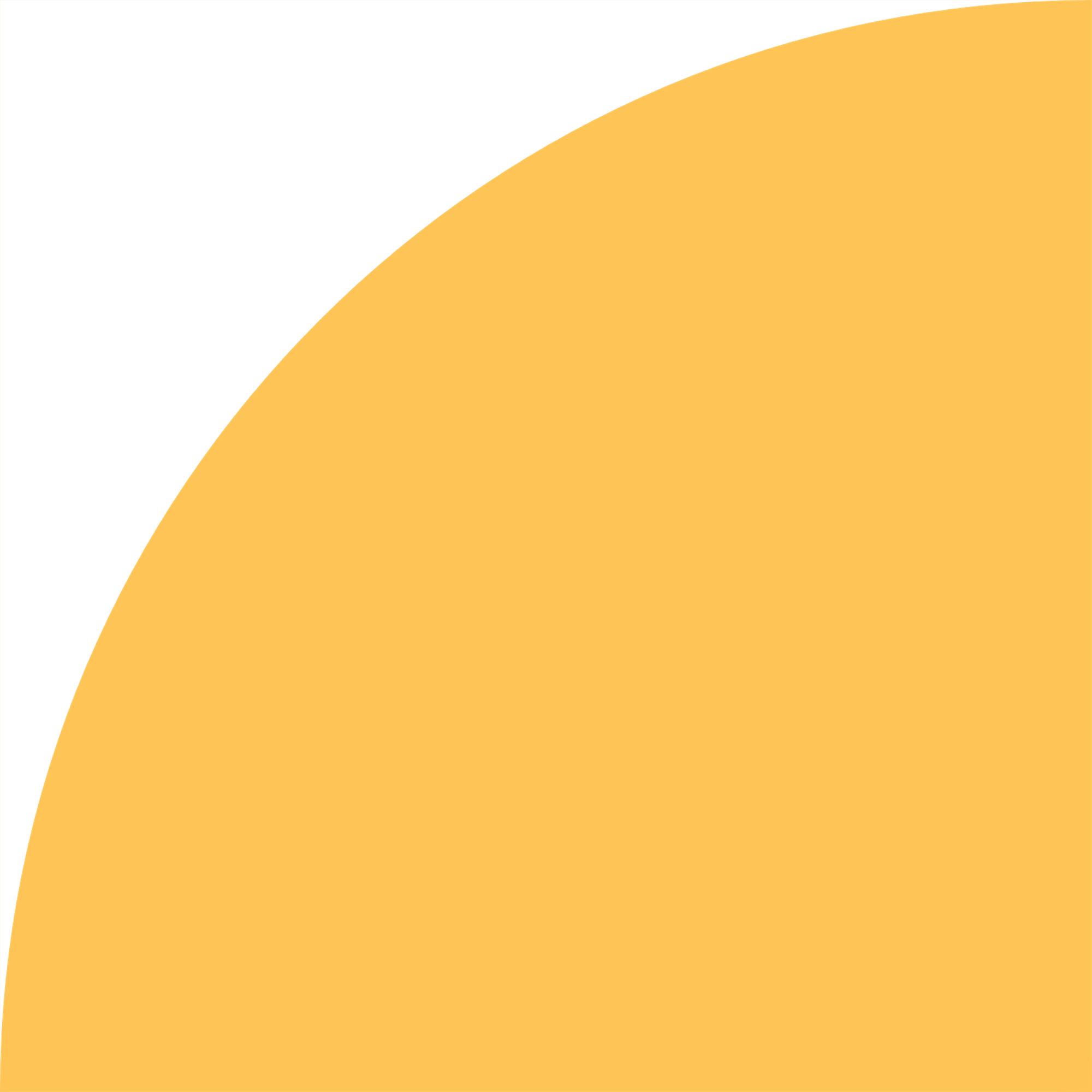 Presented by CRDCN
Recorded X Xth, 2022.
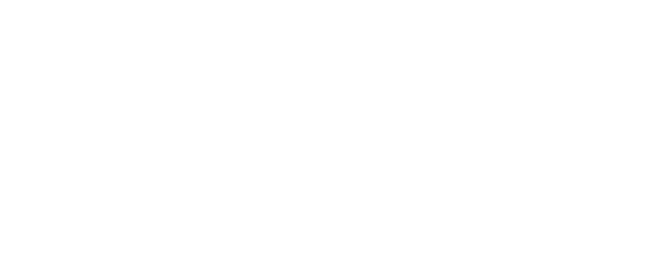 https://youtu.be/vBJDPkdrqq8
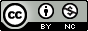 Continuum of access
Public-use Microdata Files (PUMF)
Real-time Remote Access (RTRA)
Research Data Centre (RDC) masterfiles – At Canadian Universities
[Speaker Notes: Rundown, then - If you haven’t yet got the very basics of the Continuum of Access, check out the link to the Data Access Divisions Microdata Access page below this video.]
Can I replicate a paper?
Replicate an analysis from inside the RDC, how far can I go with each source?
In the paper, we have:
Population averages for the sample
Unadjusted odds ratio
Adjusted odds ratio

Mehra, V. M., Costanian, C., Khanna, S., & Tamim, H. (2019). Dental care use by immigrant Canadians in Ontario: a cross-sectional analysis of the 2014 Canadian Community Health Survey (CCHS). BMC oral health, 19(1), 1-9.
[Speaker Notes: Rundown, then - If you haven’t yet got the very basics of the Continuum of Access, check out the link to the Data Access Divisions Microdata Access page below this video.]
So what can be recreated?
So what can be recreated?
So what can be recreated?
RTRA
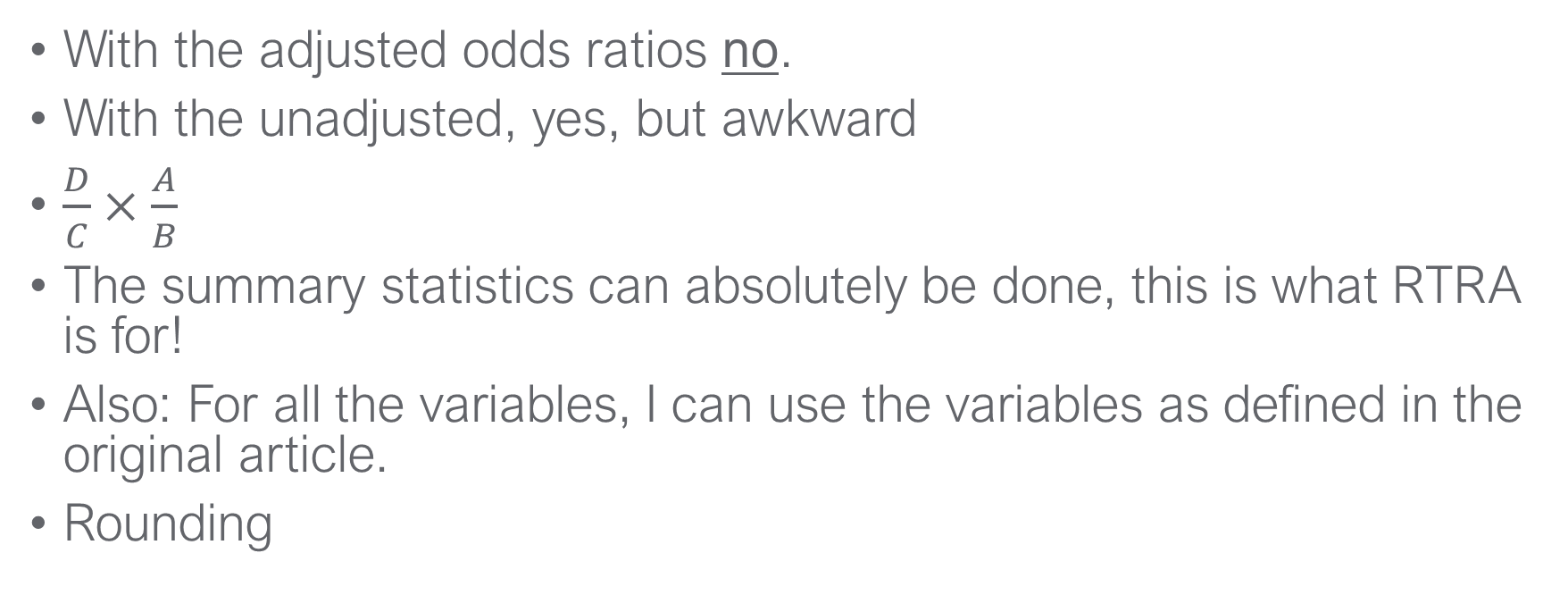 [Speaker Notes: These are just a composite of probabilities so I can compute them, BUT if d and b are the respective numbers of being in the "bad care" state for each group (and a and c the good care state). The problem is that I have to do all these calculations by hand which means that I’m spending more time computing these probabilities, and I’m more likely to make an error because there are so many hand-done calculations.]
So what can be recreated?
PUMF Variables vs. Masterfile
[Speaker Notes: Very convenient that in this paper that all variables are dichotomized. Continuous variables would stop working pretty quickly.
Ex. Income, age, years since immigration, exact income value]
Comparing results – Dental visits outcome
*Original paper does not provide confidence intervals for proportions
Comparing results – Dental visits outcome
*RTRA CI are not accurate, estimates based on total _N from CCHS
Comparing results – Dental visits outcome
-Dental insurance control not in this model
-Income controls had to be redefined
Using the continuum for academic research
RTRA isn’t really useable for typical data-analysis research paper
Without capacity for regression, the analysis generally won’t be of sufficient depth/quality for publication
Could be useful for framing qualitative work
PUMFs can and have been used for data-analysis research paper
This paper might have been published if they had analyzed the PUMF
The quality of the analysis is better with the RDC and lots of topics can’t be studied with Public-Use data
[Speaker Notes: SPEAK TO in 17]
Using the continuum for academic research
RTRA isn’t really useable for typical data-driven research paper
Without capacity for regression, the analysis generally won’t be of sufficient depth/quality for publication
RTRA can be very useful in other situations
Contextual background for qualitative empirical work
Understanding whether you have something before starting a data-driven paper
Cases where there’s no availability of public use files (especially as admin data start becoming more available)
[Speaker Notes: SPEAK TO in 17]
Using the continuum for academic research
Sample paper probably would have been publishable without going into the RDC
Minimal loss of resolution in variables
All variables needed are available
Variables are binned even when continuous

But this isn’t normally the case
Not possible to investigate the same outcomes for off-reserve indigenous population, for example.
Different statistical procedures likely off the table
E.g. Income gradient
Get started
Speak with your university librarian or data librarian
Visit the CRDCN website
Visit the StatCan website